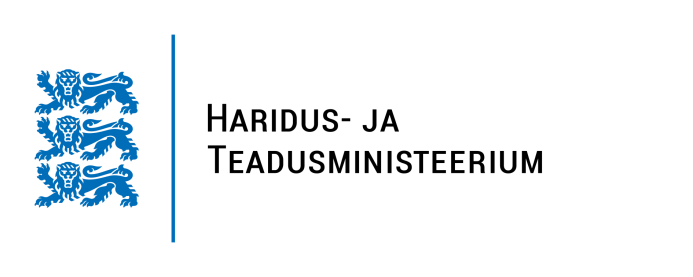 EÕS ja täiskasvanuhariduse programmTäiskasvanute koolituse seadus
Täiskasvanuhariduse osakond 
08.12.2014
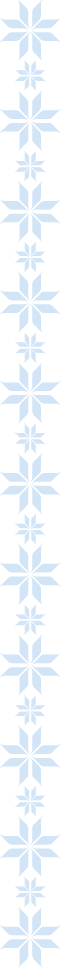 Täiskasvanute koolituse seadus
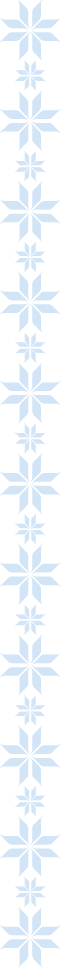 Täienduskoolituse tegevuslubade süsteemi ümberkorraldamine
Varasem süsteem
Eelnõuga kavandatav
Eraõiguslikel koolitajatel tegevusloa taotlemise kohustus kui:
koolituse kestvus pikem kui 120 h või 6 kuud
eesti keele täienduskoolitus

Nõuded koolituse sisule puudusid, dokumentide kontrolliga fikseeriti, et taotlemise ajal olid eeldused koolituse nõuetekohaseks korraldamiseks
Tegevusloa taotlemise kohustus ainult koolituse puhul, millele on seatud kõrgendatud nõuded ja loakohustus sätestatud valdkondlikus seaduses. Näiteks:
autokoolitus, turvatöötaja koolitus, vedurijuhi koolitus, eesti keele koolitus, mis on suunatud tasemeeksamiks ette valmistamisele

Ülejäänud täienduskoolituse läbiviimisele loakohustust pole, selle võib seada mõni eriseadus.
[Speaker Notes: Uus loakohustus kohtleb võrdselt erinevat tüüpi koolitusasutusi, varasemalt nõuti koolitusluba vaid eraõiguslikelt koolitusasutustelt. 
Kuigi seaduses kasutatakse konstruktsiooni koolitusasutuse pidaja, ei tähenda see pidajat ja kooli erakooliseaduse tähenduses.]
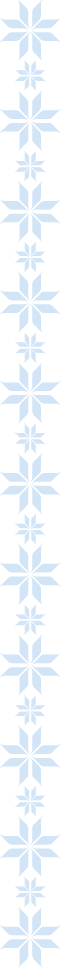 Majandustegevuse teate esitamine
Koolitusega kaasnevate hüvede saamiseks eeldatakse, et koolitusasutus esitab majandustegevuse teate ja täidab eelnõuga kehtestatavaid nõudeid. Sellisteks hüvedeks on:
koolitusel osaleja õigus saada õppepuhkust
õigus saada koolituskuludelt tulumaksutagastust.

Samuti on riigieelarvest lubatud rahastada vaid neid koolitusi, mida viib läbi majandustegevuse teate esitanud koolitusasutus.  

Teade tuleb esitada Eesti Hariduse Infosüsteemis (EHIS), kus kantakse kontaktandmed ning õppekavarühmad, milles täienduskoolitust läbi viiakse.
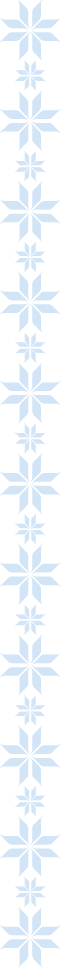 Nõuete kehtestamine täienduskoolitusele
Täienduskoolituse standardiga kehtestatakse nõuded täienduskoolituse õppekavadele, väljaantavatele tunnistustele ja tõenditele. Õppekavad peavad olema väljundipõhised. 

Koolitusasutus vastutab koolitajate ja õppekeskkonna ning õppevahendite olemasolu eest.

Koolitusasutus peab kehtestama õppekorralduse alused ja kvaliteedi tagamise alused. 

Eelnõuga tekib Haridus- ja Teadusministeeriumil õigus teostada täienduskoolitusasutuste üle riiklikku või haldusjärelevalvet.
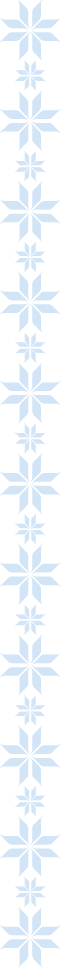 Täienduskoolitusasutuste tegevuse läbipaistvuse suurendamine
Koolitusasutustel tekib kohustus avalikustada veebilehel järgmine info:
õppekavad
koolitajate andmed
õppekorralduse alused
kvaliteedi tagamise alused
põhikiri
loakohustusega täienduskoolituse korral tegevusloa andmed

Kord aastas tuleb EHIS andmebaasi esitada tegevusnäitajad täienduskoolituse kohta.
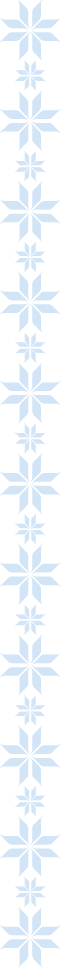 Õppija õigused / täiendavad hüved
Osakoormusega kõrgharidust omandavatel täiskasvanutel tekib võimalus võtta õppelaenu

Ravikindlustust laiendatakse kõikidele põhi- ja üldkeskharidust omandavatele täiskasvanutele sõltumata nende vanusest

Jätkuvalt on võimalus võtta õppepuhkust kuni 30 kalendripäeva aastas. Tasemekoolituses ning tööga seotud täienduskoolitusel osalemiseks kasutatud puhkuse ajal peab tööandja maksma töötasuga võrdset õppepuhkuse tasu 20 kalendripäeva ulatuses.
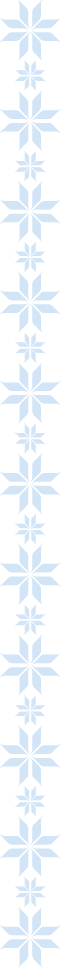 Täiskasvanuhariduse programm
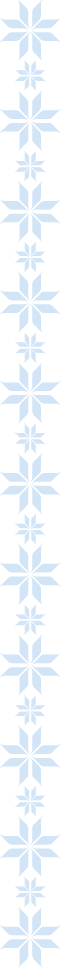 Mis on programm?
ENNE

Katusstrateegia puudus	


Täiskasvanuhariduse arengukava 2009-2013, kinnitas Vabariigi Valitsus		

ESF vahendite kasutamiseks programmid, kinnitas minister
NÜÜD
Eesti elukestva õppe strateegia 2020

Täiskasvanuhariduse programm 2020, kinnitab haridus- ja teadusminister

ESF vahendite kasutamiseks toetuse andmise tingimused (TAT), kinnitab minister
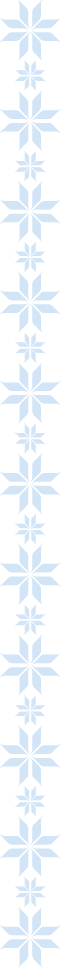 Eesmärk
Luua Eesti täiskasvanud elanikkonnale
kvaliteetsed, paindlikud ja mitmekesiste valikutega
ning tööturu arenguvajadusi arvestavad 
õppimis- ja kompetentside arendamise võimalused*. 

* Prioriteetsed grupid on
keskhariduseta või
erialase kvalifikatsioonita või 
aegunud oskustega täiskasvanud
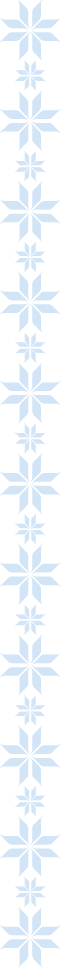 Meetmed
Haridustee katkestanud täiskasvanute tagasitoomine formaalharidusse ja eelduste loomine nendes õppes püsimiseks ja tasemehariduse omandamiseks

Täiskasvanutele ligipääsu suurendamine kvaliteetsele mitteformaalsele õppele

Tingimuste loomine elukestva õppe ja töömaailma vajaduste paremaks seostamiseks ning täiskasvanuhariduse süsteemi tõhustamine
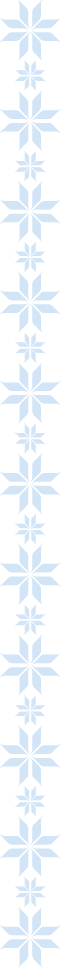 MEEDE 1.
Täiskasvanutele suunatud üldharidusõppe sisu ja mahu vastavusse viimine sihtrühma vajaduste, õppekavades seatud eesmärkide ja õpitulemustega 
Sh varasemate õpingute ja töökogemuse arvestamise (VÕTA) põhimõtete väljatöötamine ja rakendamine

Tegevused haridustee katkestanud täiskasvanute tagasitoomiseks õppesse
koostöö kogukonnas osapooltega, kes aitaksid sihtgruppi leida ning õppesse suunata;
kooli tasandi tegevused sihtgrupi leidmiseks, koolitamiseks ning väljalangevuse vähendamiseks; 
inimeste teavitus haridustaseme tõstmise vajalikkuse ning võimaluste kohta
[Speaker Notes: NB! Täitmata asjad: RKT seadustamine kõrgkoolis, tasemeõppes sotsiaalsete garantiide võimaldamine]
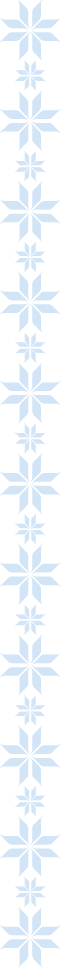 MEEDE 2
Täienduskoolituse ja ümberõppe kursuste pakkumine kutse- ja erialase kvalifikatsiooni tõstmiseks ning võtmepädevuste arendamiseks ja õpivalmiduse suurendamiseks
Tööalased koolitused, lõppevad kompetentsitunnistusega
Võtmepädevusi arendavad koolitused – toetavad tagasipöördumist tasemeõppesse või jätkuvat enesetäiendamist koolitustel
Digipädevused. Kasvuvaldkonnad. 

Tegevused täienduskoolituse kvaliteedi tõstmiseks, paindlikkuse ja usaldusväärsuse suurendamiseks

Täiskasvanute koolitajate pädevuse tõstmine
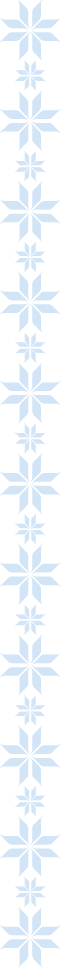 MEEDE 3
Tegevused täiskasvanuhariduse (põhi- ja keskharidusjärgse õppe) paremaks korraldamiseks lähtuvalt töömaailma vajadustest
Kutsesüsteemi arendamine
Kutsestandardite arendamine sh erialaste IKT pädevuste standardite kehtestamine

Elukestva õppe visiooni elluviimist toetavate koostöövormide loomine ja toetamine 

Täienduskoolituse rahastamisskeemide edasiarendamine
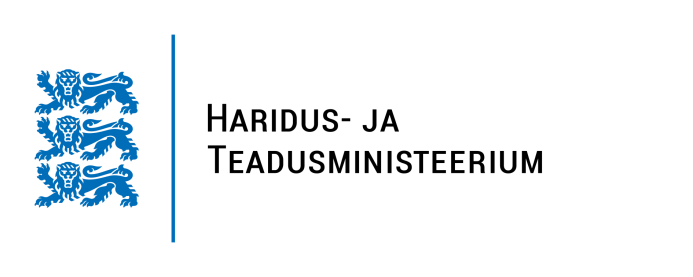 Aitäh!